Microsoft Scenario Library
Discover industry and role-based use cases
Top 10 to "Try First"
with Microsoft 365 CopilotFoundational skills for new users
1
2
3
4
5
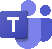 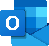 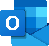 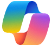 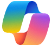 Recap a meeting – let Copilot keep track of key topics and action items so you can stay focused during the meeting and avoid listening to the recording after.
Summarize an email thread 
– get quickly caught up to a long, complex email thread.
Draft email 
– personalize the tone and length.
Summarize a document 
– get right down to business by summarizing long documents and focusing on the relevant sections.
Tell me about a topic/project 
– provide insights and analysis from across multiple sources to get up to speed quickly.
Draft an email to [name] that informs them that Project X is delayed two weeks. Make it short and casual in tone.
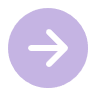 Draft an email with notes and action items from meeting
Click on the Summarize icon
Give me a bulleted list of key points from file
Tell me what's new about topic organized by emails, chats, and files?
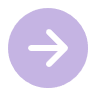 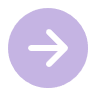 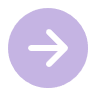 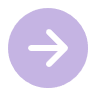 6
7
8
9
10
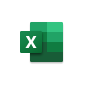 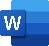 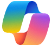 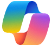 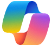 Give me some ideas for …
– boost your creativity with ideas for your work such as agendas, product names, social media posts, etc.
Help me write … 
– jumpstart creativity and write and edit like a pro by getting a first draft in seconds.
What did they say … 
– when you vaguely remember someone mentioning a topic, have Copilot do the research.
How do I …
– let Copilot help you build or fix formulas in Excel.
Translate a message 
– with business becoming increasingly international, it’s important to be able to read or write messages in other languages.
Suggest 10 compelling taglines based on file
Generate three ways to say [x]
What did person say about topic
How do I sum values that are greater than 0?
Translate the following text into French:
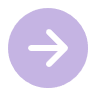 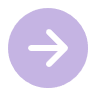 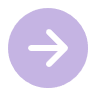 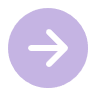 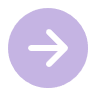 For more prompts, visit Prompt Gallery at: aka.ms/prompts
AI value journey
Grow value from a base of solid usage and individual productivity and then extend through agents to impact organizational KPIs.
Org Value
Autonomous agents
Industry use cases
Functional Value
Role-based agents
Functional use cases
Individual Value
Day in the Life use cases
Prompt Gallery
”Effort” level for each scenario
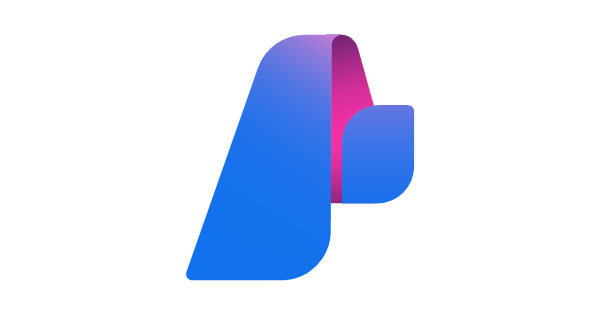 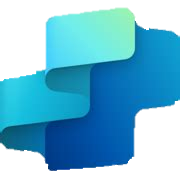 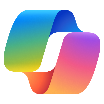 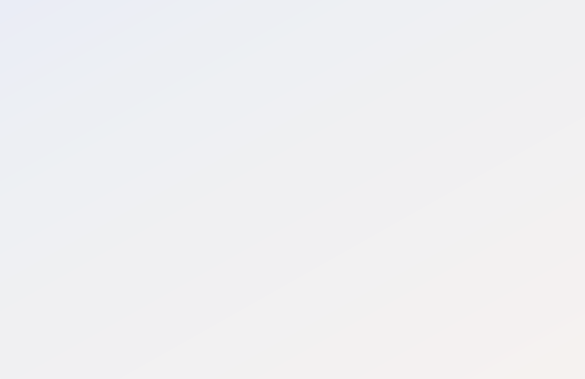 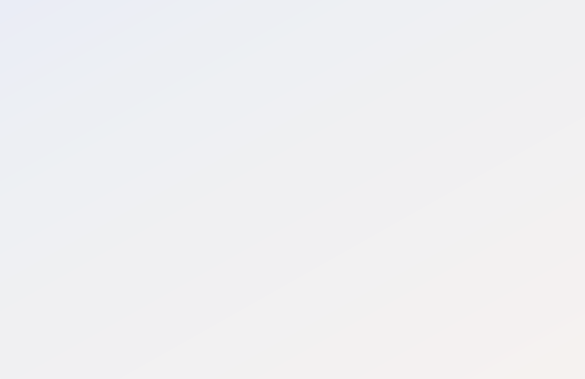 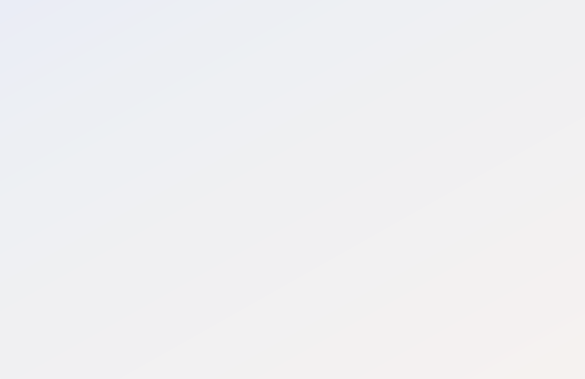 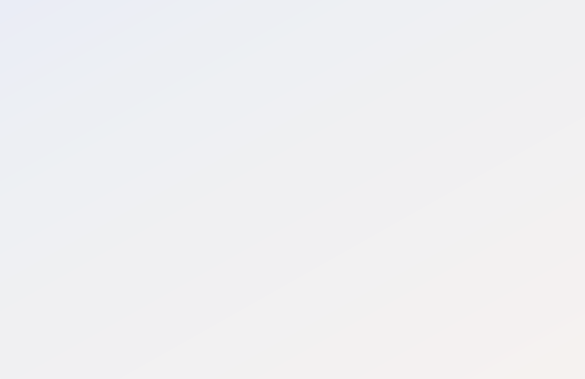 Start
Buy
Extend
Build
1
2
3
4
Tailor your data, systems, and workflows via agents 
(Low-code agents or purchased AI apps and agents)
Your first step into generative AI (Included in Microsoft 365)
Unlock productivity out of the box (Licensed AI products)
Build AI-driven applications
(Pro-code agents and apps)
Microsoft 365 Copilot Chat
Web-grounded agents
Microsoft 365 Copilot
Security Copilot
Dynamics 365
Role-based Copilot agents
SharePoint agents
Agent Builder
Copilot Studio
Copilot Studio
Azure AI Foundry
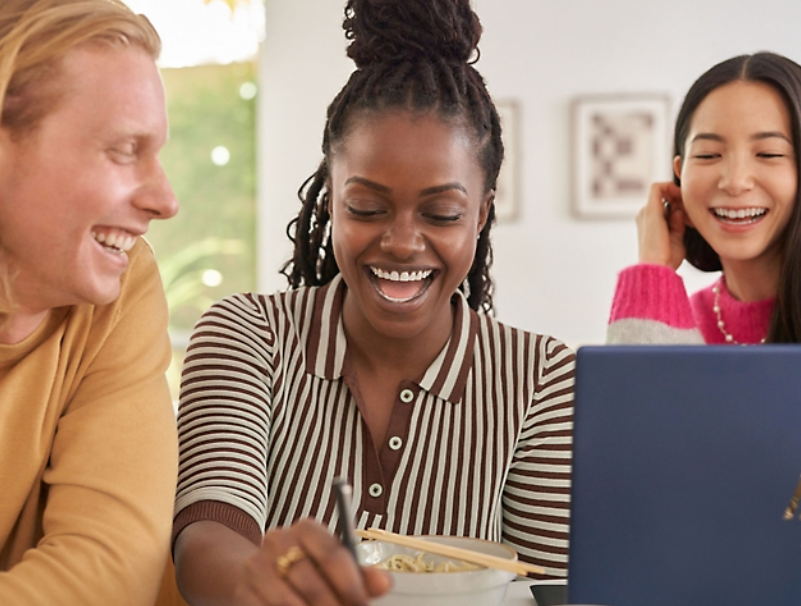 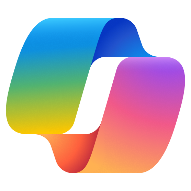 AI use cases forMedia & Entertainment
AI Media & Entertainment use cases
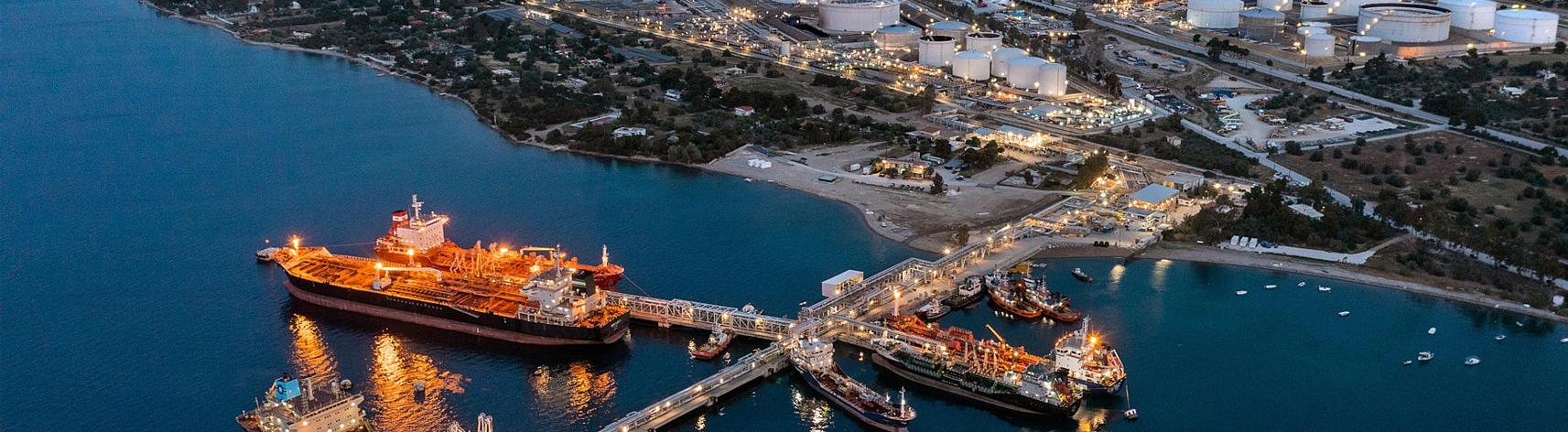 Overview and KPIs
Use case by role
Day in the life
KPIs play a crucial role in the sector, providing a compass to navigate toward success. Let's dive into KPIs for Media and Entertainment and how AI can assist.
AI can simplify the tasks that Media and Entertainment organizations perform every day. Look at key use cases and how Copilot and agents can assist along the way.
See how real-life Media and Entertainment pros are using AI in their day-to-day.
AI use cases for Media & Entertainment
The Media & Entertainment Industry is under immense pressure to continue creating engaging content and experiences faster, better, and cheaper than ever before. Organizations are looking for places to increase efficiency, while still putting humans at the center of the creative and strategic tasks.
Goals and challenges
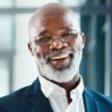 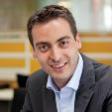 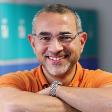 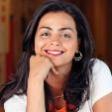 Media & Entertainment roles using AI
Executive
Data Wrangler
Production Manager
Creative
AI can assist with...
AI can assist Energy and Resources organizations with numerous tasks that impact critical areas such as asset management, regulatory compliance, and operational efficiency.
Content ideation and creation
Media & Entertainment
Start
Microsoft 365 Copilot Chat
Creatives can leverage AI to brainstorm and come to drafts faster than before.
Smart idea generation
AI driven research
Faster revisions
Generate a list of ideas to begin an ideation session with the help of Copilot.
Identify and analyze helpful sources of information in the content ideation and creation process.
Receive instant feedback, track revisions, and explore alternative ideas with the help of Copilot.
Copilot1
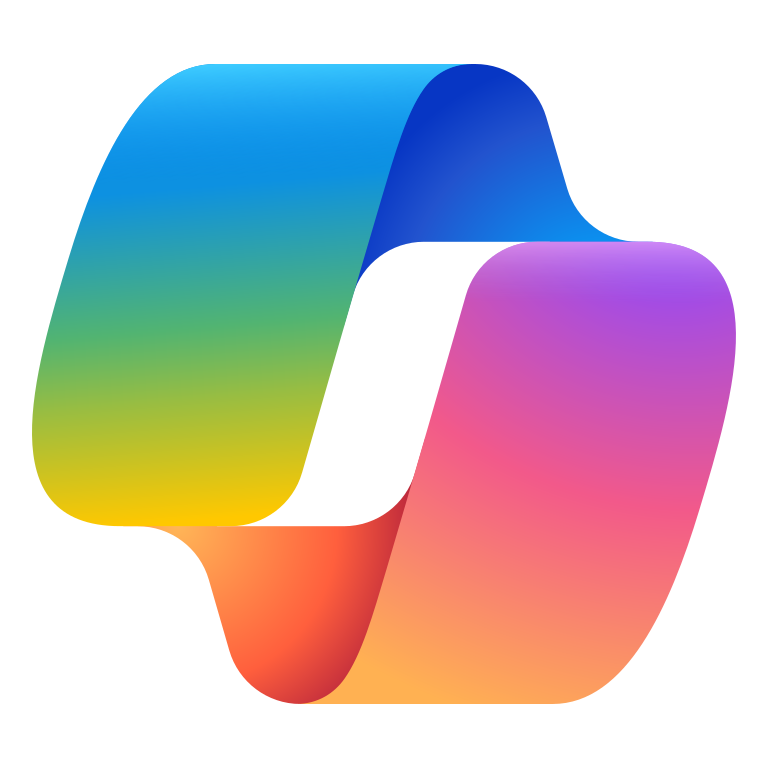 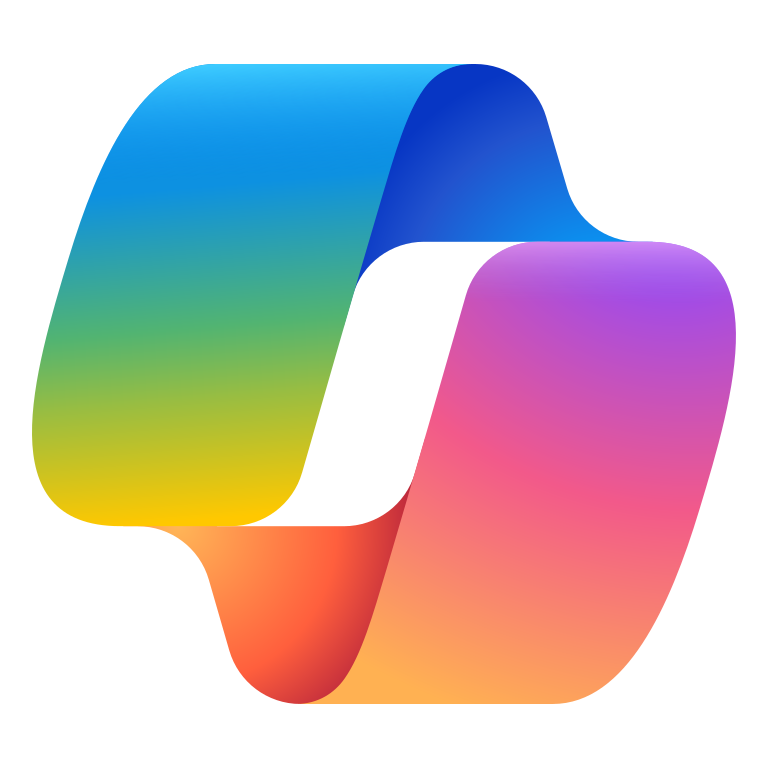 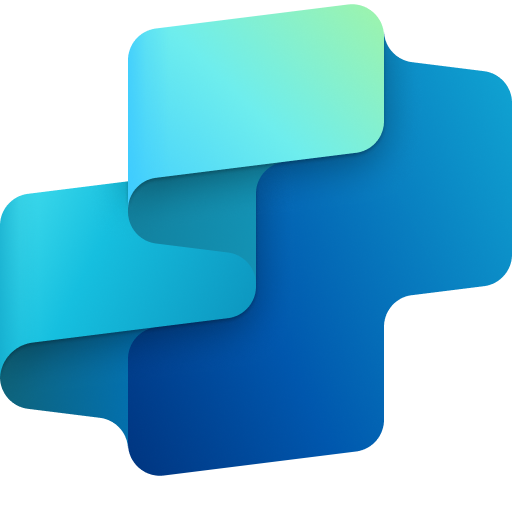 Copilot1
Copilot Agent3
+ Connection to Web
Benefit: Use Copilot to compile a list of ideas based upon a theme or key prompt.
Benefit: Use Copilot to provide different ideas and sources of inspiration that you may not have been able to find.
Benefit: Use Copilot to help revise early drafts of content to be able to get to a better version faster.
KPIs impacted
Pitch deck creation
Generate images
Team based brainstorming
Innovate faster
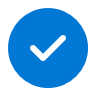 Pull together an effective pitch leveraging Copilot to write a first draft based on key documents.
Quickly create visuals based on written input.
Suggest creative concepts and topics based on a set of requirements.
Employee satisfaction
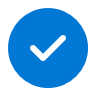 Value benefit
Copilot Agent3
+ Connection to Web
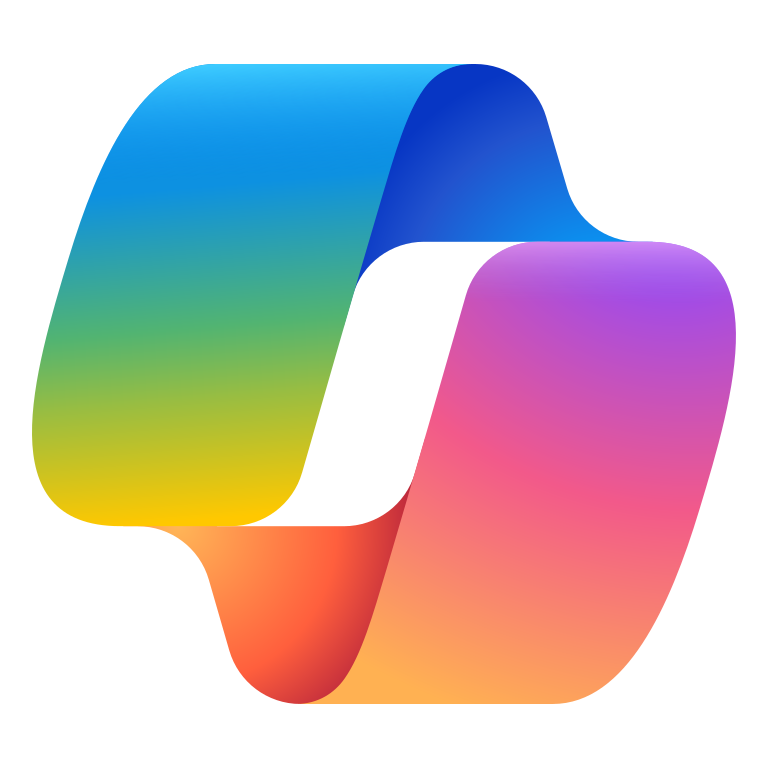 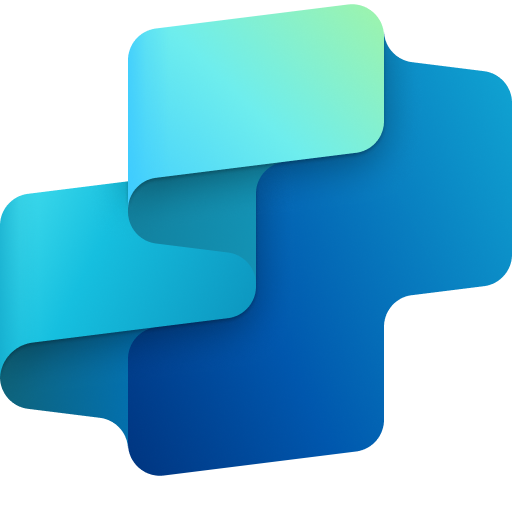 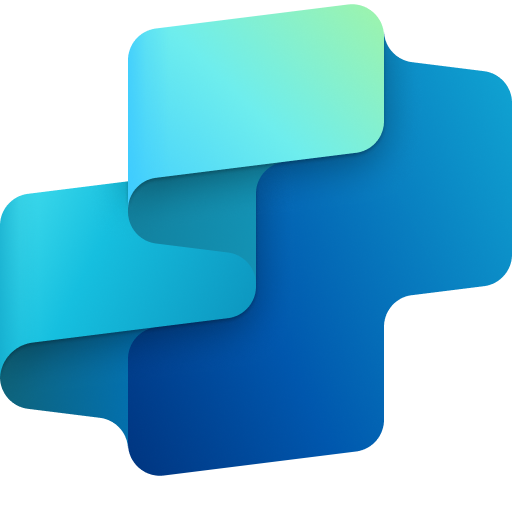 Copilot Agent3
+ Connection to Web
Copilot1
Cost savings
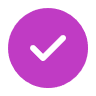 Revenue Growth
Benefit: Use Copilot to get to a visual draft of ideas quicker than before.
Benefit: Ask Copilot to help to build on an initial set of ideas to bring concepts to life.
Benefit: Use Copilot to summarize and ideate best ways of communicating an idea based on inputted material.
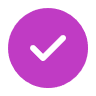 Personalized marketing campaigns
Media & Entertainment
Buy
Microsoft 365 Copilot
Marketers can use AI for assistance with identifying different audiences and creating tailored marketing campaigns for each newly identified segment.
Audience segmentation
Strategic campaign briefs
Content creation and refinement
Identify and categorize your target audience based on demographics, interests, and behaviors.
Collaborate with your marketing team to brainstorm campaign ideas, set goals, and assign tasks.
Draft and enhance marketing content such as blog posts, social media updates, and email campaigns.
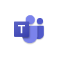 Copilot Agent3
+ Connection to Web
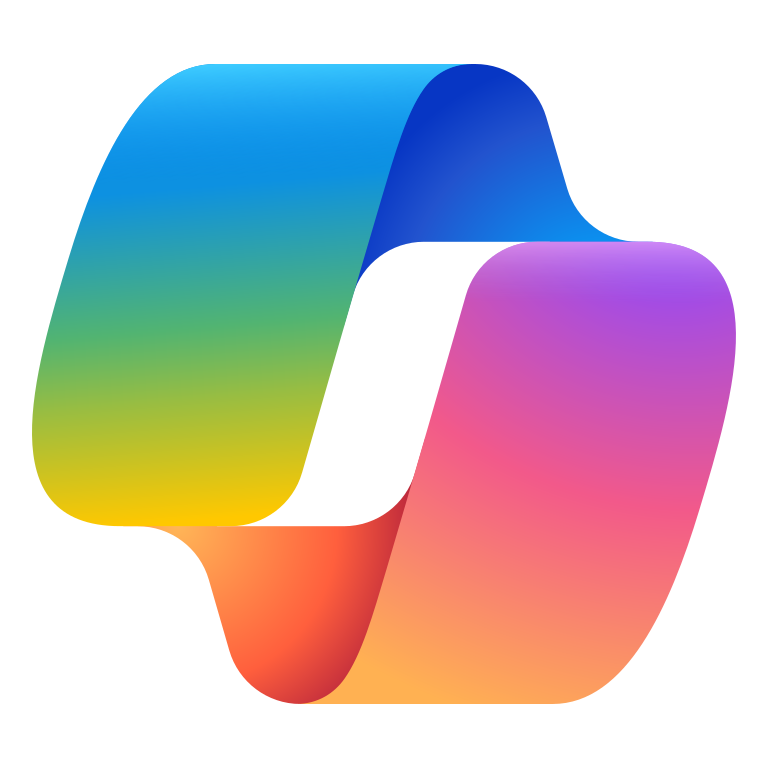 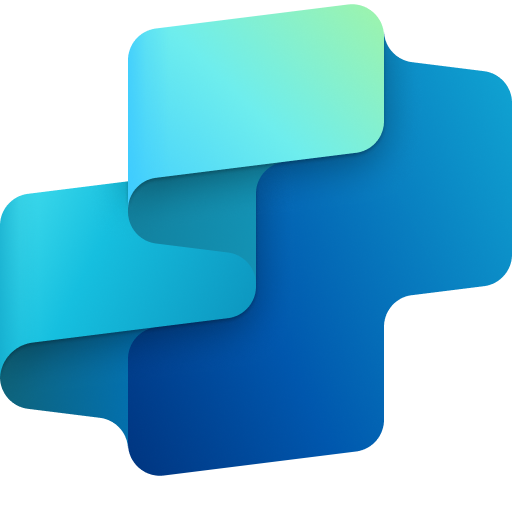 Copilot Chat1
Copilot in Teams2
Benefit: Use Copilot to refine and better identify your audience targeting to ensure that campaign messages are reaching the most receptive groups.
Benefit: Use Copilot to accelerate campaign planning, align stakeholders, and ensure a cohesive approach.
Benefit: Use Copilot to enhance content quality, save time, and engage your audience effectively through more personalized campaigns.
KPIs impacted
Social media scheduling
Collaborative campaign review
Data-driven insights
Set up social media posting schedules and manage tasks to maintain consistency.
Summarize key points, identify areas for improvement, and suggest next steps during campaign reviews.
Build a custom agent based on your sales database. Ask questions such as ‘What was the ROI on this campaign?’ to help inform campaign optimization.
Improved ROAS
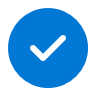 Value benefit
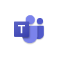 Copilot Agent3
+ Connection to Web
Copilot Agent3
+ Connection to Web
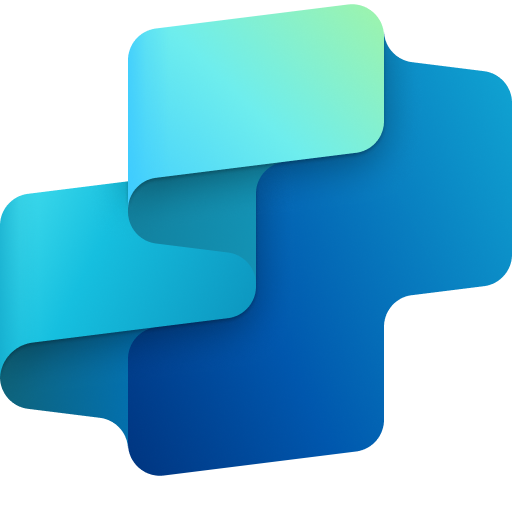 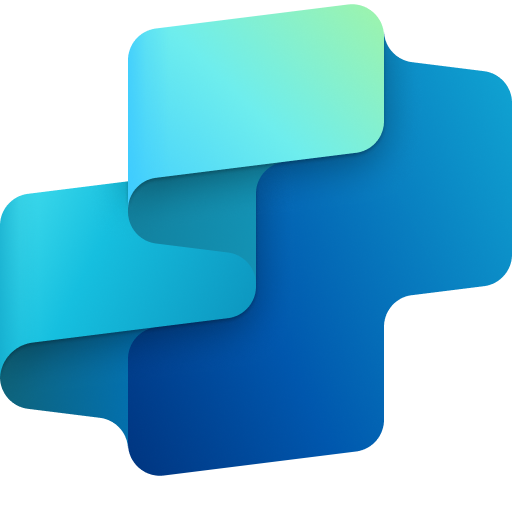 Copilot in Teams2
Revenue growth
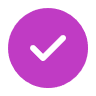 Benefit: Use Copilot to streamline social media management, maintain consistency, and reach your audience at optimal times based on previous analysis.
Benefit: Use Copilot to facilitate efficient discussions, align stakeholders, and drive campaign success
Benefit: Use Copilot to optimize campaigns based on data-driven insights, leading to better ROI.
Data strategy and insights
Media & Entertainment
Extend
Microsoft 365 Copilot and Copilot Studio
Analysts can allow AI to help them understand, act on, and communicate massive amounts of information and data.
Define the objective
Gain insight
Synthesize unstructured data
Prepare a brief for your upcoming research by using Microsoft Copilot to write a first draft based on key documents.
Access organizational insights by asking questions about your company which can help you understand your data better.
Copilot is capable of handling extensive data sets, without the need for data movement or migration.
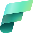 Copilot Agent3
+ Connection to Web
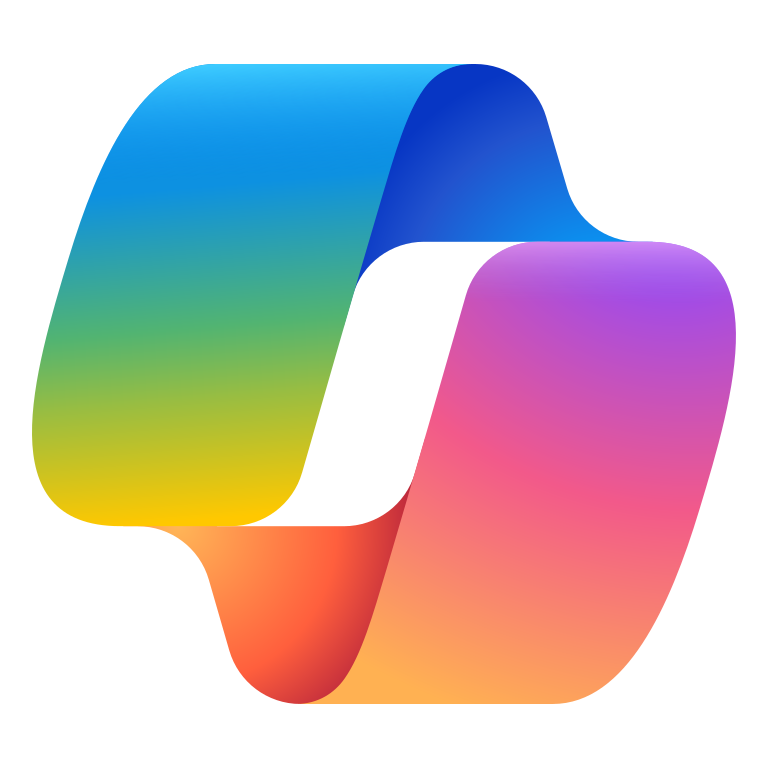 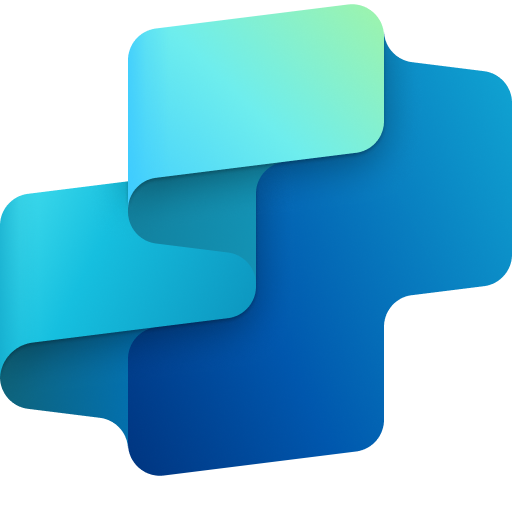 Copilot Chat1
Copilot in Fabric
Benefit: Use Copilot to summarize many types of documents, including PDFs and website content, making it easier to consume dense content online.
Benefit: Use Copilot to understand large amounts of data and information.
Benefit: Use Copilot to simplify tasks by providing a conversational interface, which enhances the overall user experience when working with data.
KPIs impacted
Communicate insights and information
Summarize and report data
Gain feedback from research
Document and socialize the insights to help better inform future strategy.
Automate the summarization process, saving time and reducing manual effort of getting to tailored reporting.
Get to the next level by consolidating research, findings, and patterns and understanding what can be actionable.
Boost productivity
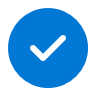 Employee satisfaction
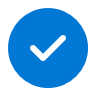 Value benefit
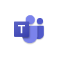 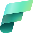 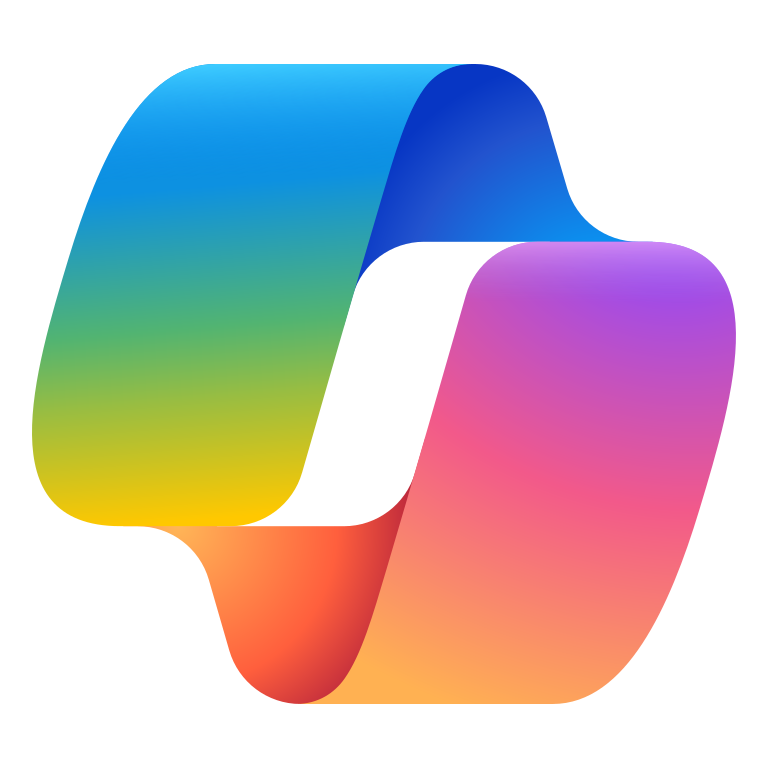 Copilot in Teams2
Copilot in Fabric
Copilot Chat1
Cost savings
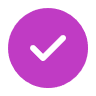 Benefit: Use Copilot to draft communication quicker to help disseminate information across your team and organization effectively.
Benefit: Use Copilot to streamline the process of analyzing data for both experienced KQL users and citizen data scientists.
Benefit: Use Copilot to help sift through research on content performance, audiences, and anything else you’re working with it on.